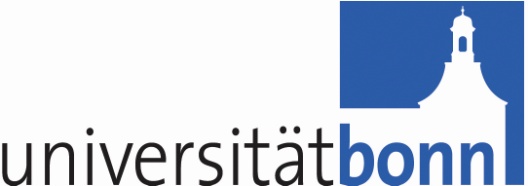 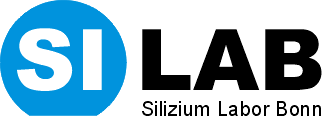 Data Handling Processor v0.1First Test Results
Tomasz Hemperek
DHP01 Overview
Technology
IBM 90nm – 9 metal layer
1.2 core / 1.8 IO voltage
Interface
32 (4x8) 400 MHz inputs from DCD (HSTL18)
LVDS control signals (clock, trigger, sync)
CMOS JTAG
Hi-speed CML output 
Internal Blocks
Common mode correction
Pedestal subtraction (static and dynamic*)
Zero suppression (threshold)
Channel framing and serialization
DCD offset correction
Raw data storage up to (2048 rows) 
Sequencer for switcher
Configurable delays 
Clock generation (PLL)
Configurable trigger latency (up to 1024 rows)
Slow control (JTAG)
ADC & DAC
2
29/09/2010
Slow control - JTAG
Boundary scan
EXTEST
SAMPLE 
PRELOAD 
INTEST  
Configuration
BYPASS  
IDCODE  
USERCODE 
ADC    
BG  
CORE_READBACK
CORE_REG 
DAC  
DACENC  
GLOBAL_REG   
MEM_ADDRESS  
MEM_DATA 
OFFSET_MEM_ADDR
OFFSET_MEM_DATA
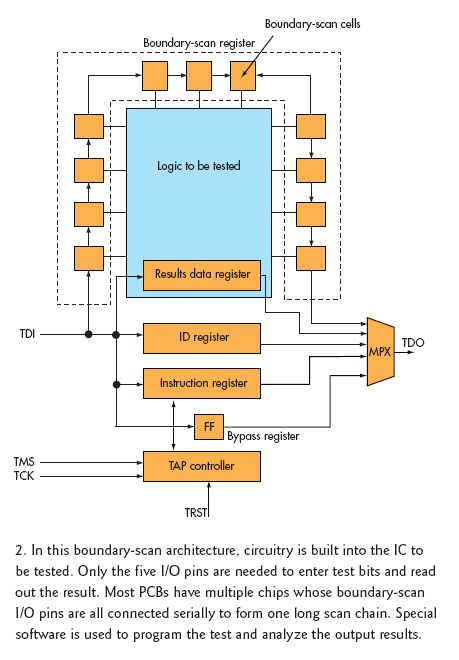 3
29/09/2010
DHP – Signal Rates & Data Flow
4
29/09/2010
DHP Overview
5
29/09/2010
DHP Processing
Deserializer (1 to 4)
Common mode correction
Buffering for latency
Pedestal correction
Hit Pairing
Readout
Output framing
Processing algorithms are very simple in current version and need to be adjusted
6
29/09/2010
Operating modes
MEMORY ACCESS
	Allows to access memory block through JTAG interface for pedestal and offset correction.
RAW DATA RECORD
	Storing raw data to memory (support for trigger).
RAW DATA SEND
	Sending through fast output link all memory contents.
AQUSITION
	Normal operation mode where data are going through all processing stages. Support for trigger and latency buffering.
TEST
	Like AQUSITION but new data are not being recorded.
7
29/09/2010
Common mode
+ … +
=
7bit+8bit
8bit
8bit
8bit
0
1
127
=
-
-
-
8bit
8bit
8bit
8bit
8bit
0
0
1
…
127
=
8bit
1
…
=
8bit
CM
127
Pedestal subtraction
store to memory
8bit
8bit
8bit
to output
-
=
n
n
n
8
29/09/2010
Hit Pairing
Parallel pair search (2 rows at a time)
suppressed data
4
5
3
1
2
pairs are send out
Output data format (24 bits)
9
29/09/2010
DHP01 - Layout
Prototype with 32 input chip
4mm
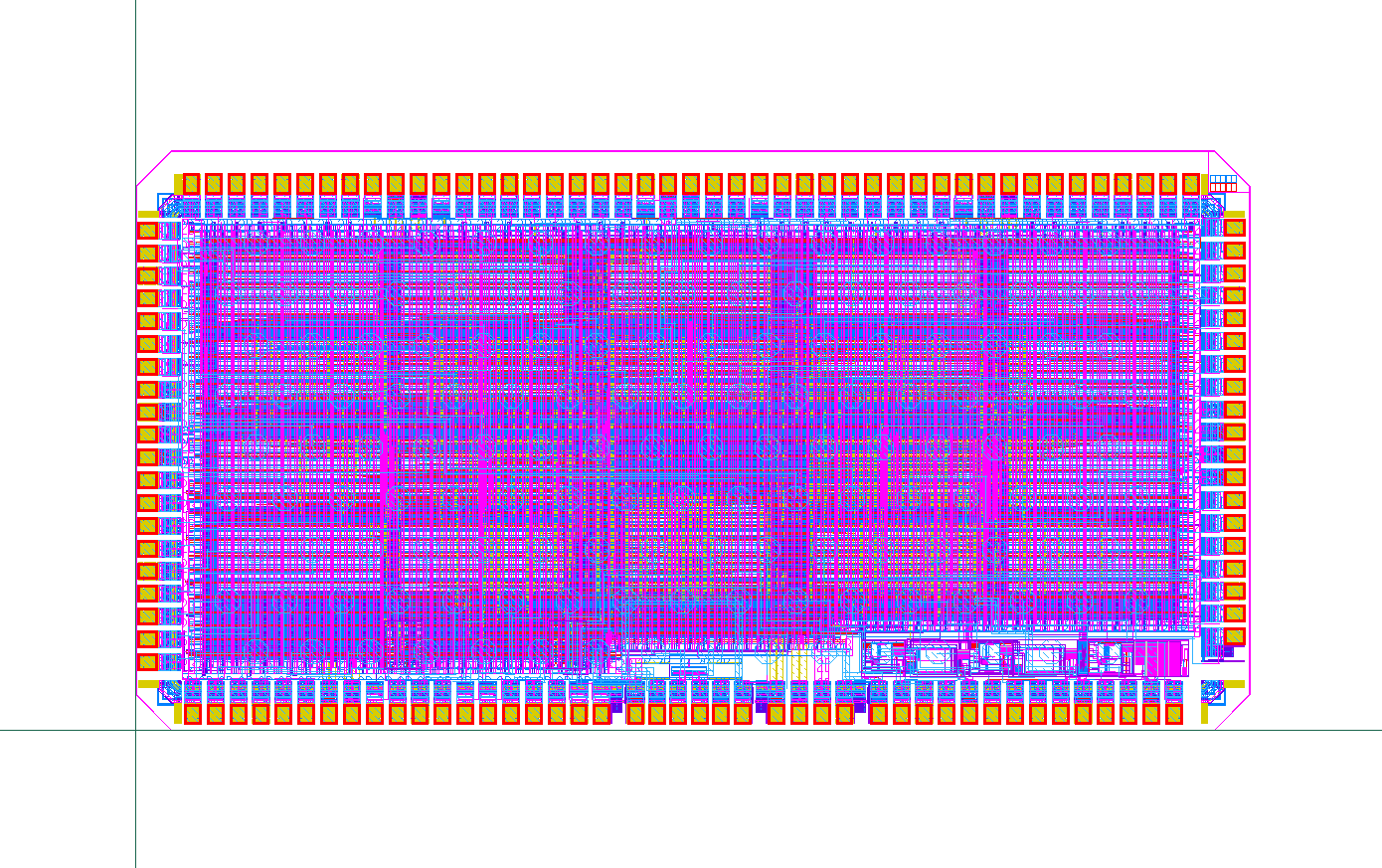 HSTL RX
OFFSET
MEORIES
RAW DATA
MEMORIES
RAW DATA
MEMORIES
2mm
OUT FIFO MEORY
LVDS RX
2xPLL
CML TX
ANALOG
~5.5mln transistors
29/09/2010
10
DHP01 – Bump bonding
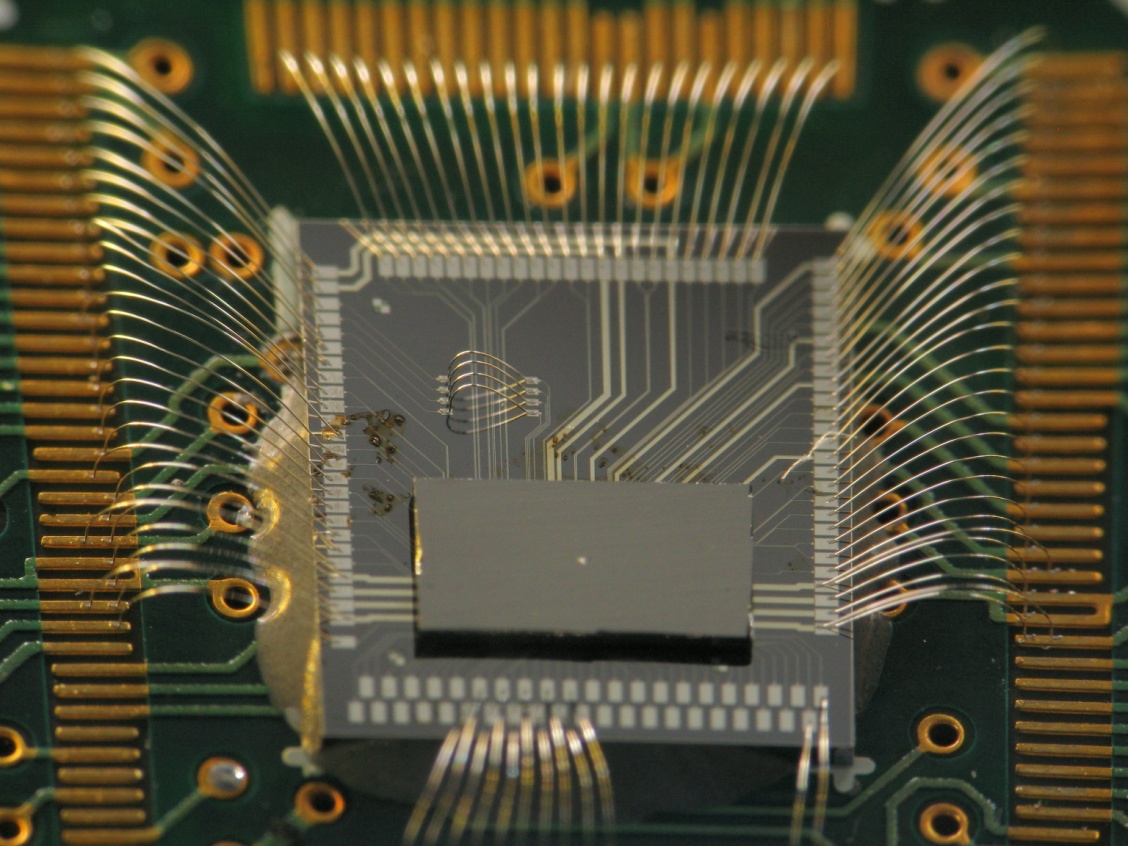 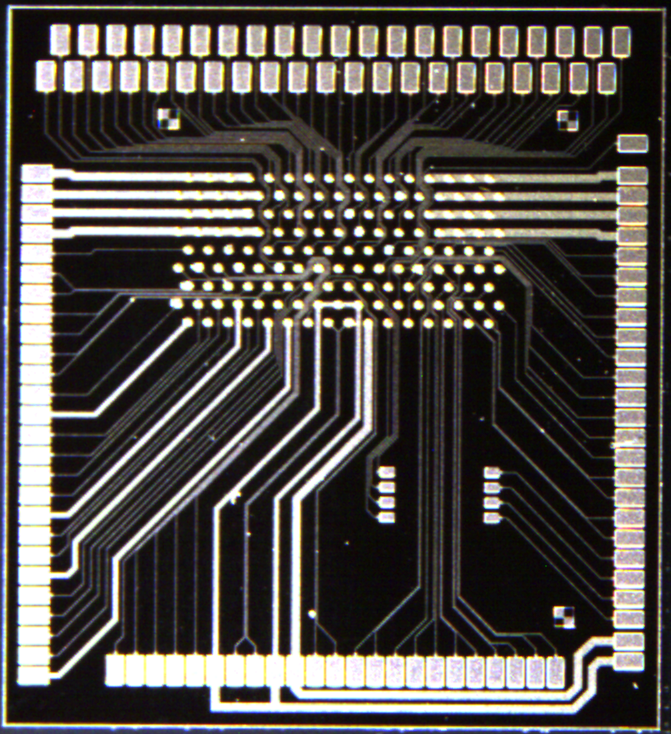 11
29/09/2010
DHP01 + DCDB
12
29/09/2010
Test Setup
Xilinx XUPV5-LX110T
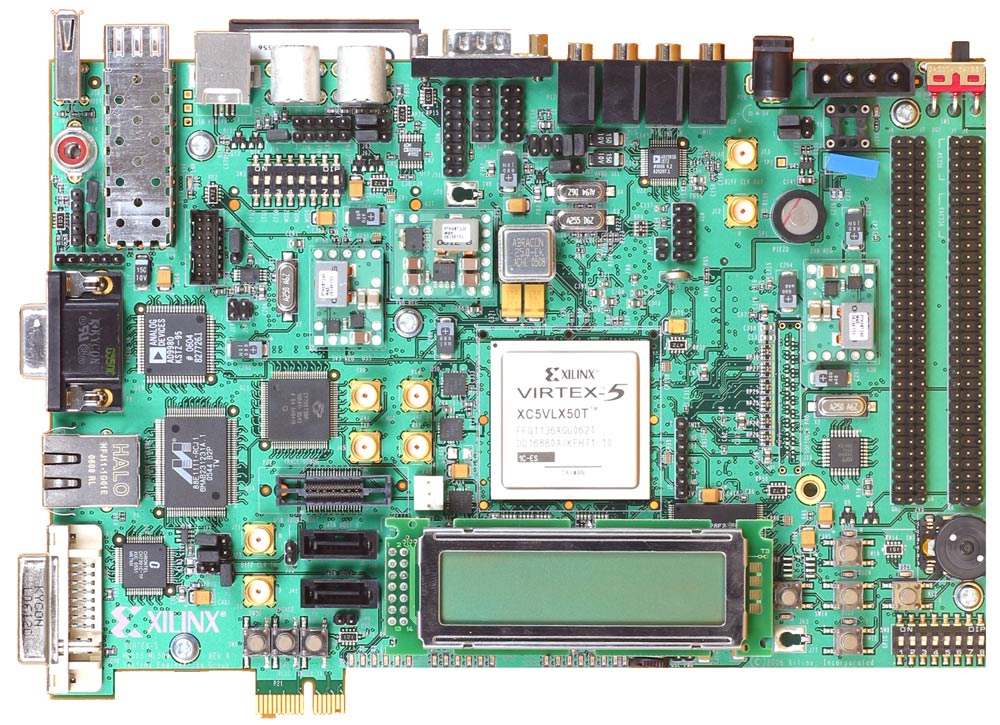 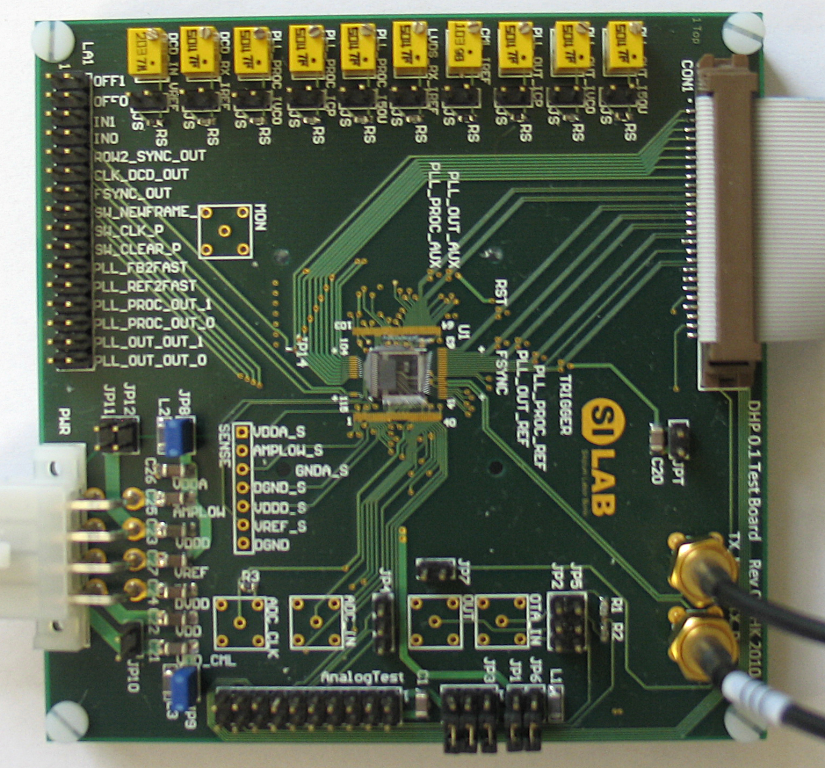 GPIO
SMA/Coax
Ethernet
TCP/IP
Ethernet
UDP/IP
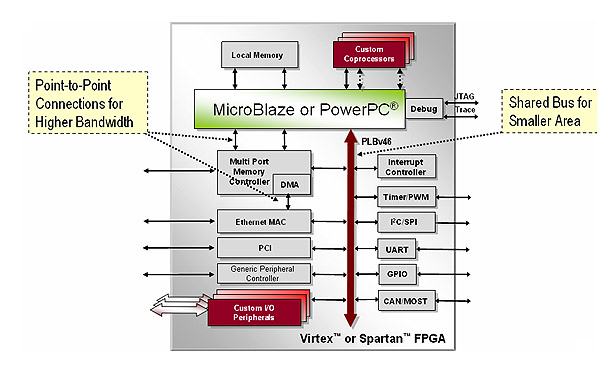 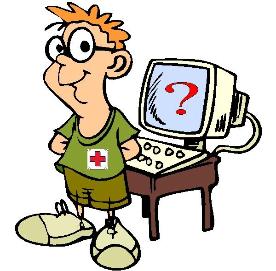 13
29/09/2010
FPGA System Overview
Microprocessor responsible for receiving commands (TCP/IP) and controlling chips 

Independent high-speed (UDP/IP - close to 1Gbit/s) for data
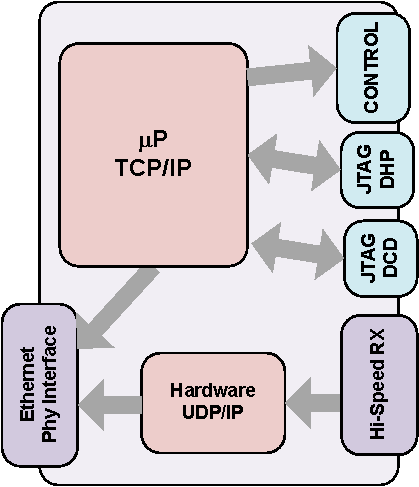 14
29/09/2010
Simple Application
15
29/09/2010
Testing till now
Working:
LVDS Input 
HSTL like Input (from DCD)
Slow control (JTAG)
Memories read/write
CML Hi-speed link (tested up to 1.555 GHz) data transition
Input readout
Patter generator
DAC
Bend Gap

To Do:
Processing (different configurations)
DCD communication and synchronization
More High Speed testing
16
29/09/2010
Power
Measurement conditions: 
1.2 V, 400MHz (100MHz Core)

Current consumption:
CML TX - ~25 mA 
2xPLL - ~5mA
digital core - ~60mA
17
29/09/2010
PLL and CML
1.5552 GHz – data transmission (random 8b10b)
WB + ~5 cm PCB + SMA +~40cm coaxial cable + SMA
100 ps/div
100 mV/div
18
29/09/2010
Problems till now
Looks like CMOS output pads can work till ~100MHz (200MHz when bump bonded?) so unable to test with DCD at 400 MHz
Configuration of one PLL output (slow one) not fully accusable (simple bug known from submission) there is a workaround
Wrong input data format
19
29/09/2010
Timeline
Finish test setup to be ready for hi-speed data accusation
Prepare setup with DCDB
Radiation tests

DHP 0.2:
still half size
add custom I/O and bias
Redesign serializer to final version

Need to develop “final” processing algorithm
20
29/09/2010
Thank to
Bonn:
Hans Krüger
Andre Kruth
Mikhail Lemarenko
 	and others
Barcelona:
Albert Comerma
Angel Dieguez
Lluıs Freixes
Eva Vilella
	and others
21
29/09/2010
Extra slides
22
29/09/2010
Performance
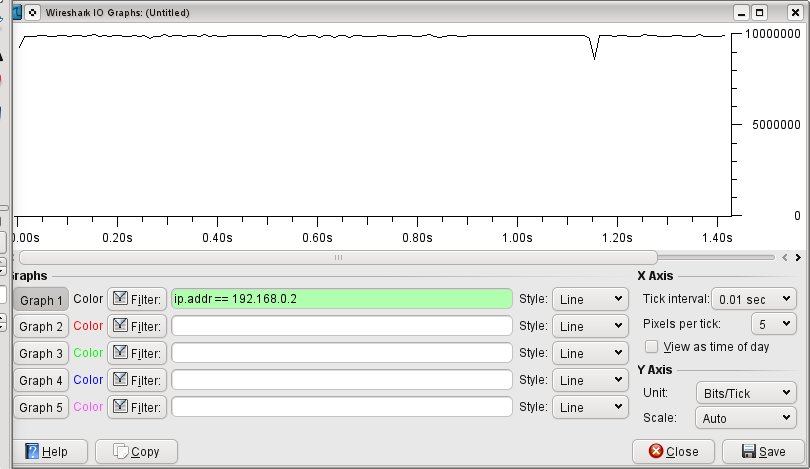 23
29/09/2010
Embedded Development Kit
24
29/09/2010
Our system
25
29/09/2010
Transmition
26
29/09/2010